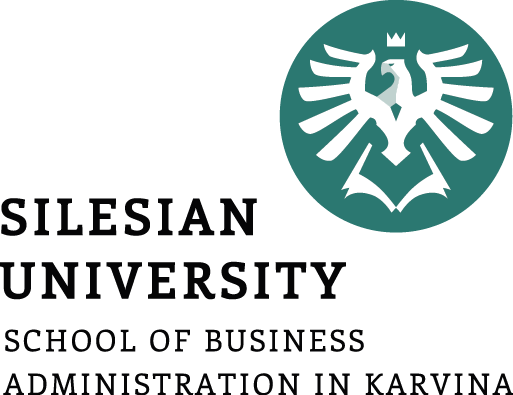 Compiling financial statements
Ing. Žaneta Rylková, Ph.D.
Business Economics
Outline of the lecture
Reviewing basic statements
Recognizing assets and liabilities
Compiling balance sheet
Presenting income statement
Showing the data on shares and equity
Reporting cash flow statement
Modifying accounting data
2
Reviewing basic statements
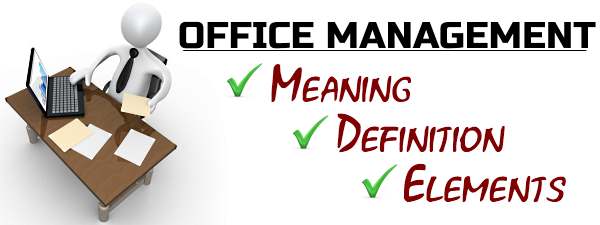 Financial statements:
Balance sheet
Income statement (Profit and loss account)
Equity statement
Cash flow statement
3
Recognizing assets and liabilities
Company assets can be:
Tangible – referred to as real, physical – such as land, buildings, machinery, means of conveyance and furnishing. In agriculture, these means also include areas of growing and cultivation, as well as rudimentary stock and draught animals. Some balance sheets show this part of fixed assets under the common title of „property, plant and equipment“

Intangible (e.g. software, know-how, patents, licences, etc.)
4
Recognizing assets and liabilities
Recipients of statements:
Managers need the information for efficient management.
Stockholders judge prosperity by the value of their stocks.
Bankers and investors, who finance the company from the outside, are interested in its continuous profitability and good prospects.
External auditors and tax authorities alike want to know the financial results and be assured of the accuracy of the presented figures.
5
Recognizing assets and liabilities
Assets:
Fixed: tangible (immovable, movable), intangible, financial
Current: cash, inventories, debtors, miscellaneous receivables
6
Recognizing assets and liabilities
Assets – everything that a firm owns, company resources indicating the structure of investment bought by capital.
Cash – money used as immediate payment in any form.
Current assets – their time of use or maturity is supposed to be not more than 12 months or they are convertible into cash within the same period. (Cash + inventories = debtors + miscellaneous receivables).
Debtors (accounts receivable) – money which is owed to a company by a customer for products and services supplied on credit.
Fixed assets – investment property (immovable capital goods whose time of usability exceeds 12 months + movable objects whose value exceeds limits set in accounting regulations). In practice: the land, building, machinery, vehicles, furniture and financial fixed assets).
7
Recognizing assets and liabilities
Liabilities:
Long-term
Current – income tax + other, short-term debts, creditors
Equity – share/owner´s capital, undistributed profit, reserve fund

A part of company liabilities is represented by equity. If the firm´s owner is an individual, such an owner´s equity is known as the net worth (also called wealth). If the subject in question is a joint stock company, the basic value is represented by the original share capital as shareholders equity.
8
Recognizing assets and liabilities
Creditors (AM accounts payable) – amounts which the company still has to pay (e.g. for goods enroute).
Liabilities – opposite to assets, show everything that a firm owes, i.e. obligations that the organization must remit to other parties.
Long-term liabilities – amounts which the company has to pay to its creditors after 12 months (e.g. Repayments of credits, loans and bonds).
Owner´s equity – the monetary values of a property or business after all liabilities are paid.
Reserve fund (also: reserve capital) – an amount set aside to meet any unexpected costs that may arise in the future. Obligatory under the laws of some countries.
Shareholders´equity – the original share capital (common stock) plus annual net income over past years not distributed as dividends.
Undistributed profit (also: retained earnings) – the sum of dividends which the management uses for reinvestment rather than paying them out to stockholders, subject to their agreement.
9
Compiling balance sheet
Balance sheet (also: statement of financial position) – a summary of a company´s assets, liabilities and shareholders´ equity at a specific point of time.
Common stock (also: ordinary shares) – shares that entitle the holder to a dividend according to the company´s profits
Preferred stock (also: preference shares) – shares whose holders are the first to receive dividends from available profit.
10
Presenting income statement
At first glance, the income statement (also known as the profit and loss account) reflects the fact that a company´s business activities generate sales and income (also called revenue) but also involve costs and expenses. As well as this, the company has to pay taxes. The profit and loss account of a business shows how net profit is calculated.
11
Presenting income statement
Cost of goods sold – total manufacturing costs (direct matarials + direct labour + work-in-process + inventories).
EBITDA (Earings before interest, taxes, depreciation and amortization) – net sales minus operating costs
Expenses – transactions involving the outflow of assets such as wages, rent, interest and taxes.
Gross profit (also: gross margin) – net sales minus costs of goods sold.
Income (also: revenue) – transations that represent the inflow of assets as a result of selling goods and providing services.
Income statement (also profit and loss account) – record of economic activities of a firm over a certain period of time. It is a recaputulation of costs and revenue, which accrued during an accounting period.
12
Presenting income statement
Operating costs – manufacturing costs + distribution costs +  administrative expenses.
Operating income – gross profit after subtraction of distribution costs, administrative expenses, depreciation and amortization.
EBIT = earnings before interest and taxes.
Sales – value of goods sold to customers, the main source of company revenues.
13
Showing the data on shares and equity
Detailed information about the value of its shares is essential for every company. In particular, the common stock price and its tendency are considered to be one of the chief indicators of a company´s economic healt. Income statements invariability become the medium for transmitting the share data to all interested parties.
The equity statement (also reffered to as statement of retained earnings) is another activity-oriented statement which discloses income and redistribution to owners. It exists in three variations, depending on the legal status of the business enterprise in question.
14
Showing the data on shares and equity
Equity statement:
Statement of owner´s equity
Statement of partner´s equity
Statement of stockholders´ equity
15
Showing the data on shares and equity
Per share price exists in several variations such as average, market and book value share price.it is a useful guide for investors, provides information for tax authorities and, as a component of various ratios, is essential for many assessments of a company´s performance. 
Equity statements: the compilation and presentation of equity statements is obligatory under the International Accounting Standards (IAS) and accordingly also under the US Generally Accepted Accounting Principles (GAAP). In particular, the statements are required to show all changes in a company´s retained earnings (also called undistributed profits) over the reporting period. According to regulations, equity statements can be added either to the balance sheet or income statement, or shown in a separate schedule. The calculation of equity for a corporation proceeds as follows:

Ending equity = beginning equity + income + investments - dividends
16
Showing the data on shares and equity
Book value per share – total shareholders´ equity divided by the number of common shares outstanding.
Market value per share – market value per share is equal to the per-share price quoted at the stock exchange. Total market value of a company is called its capitalization.
17
Reporting cash flow statement
Keeping a close watch over cash flows in companies stems from the knowledge that income and cash are two different things. For example, the net income reported in an income statement may include non-cash revenues which will not be collected within the accounting period and must be subtracted from the expected cash flow. On the contrary, an item like depreciation and amortization has been subtracted from the earnings purely for accounting purposes, but in reality it is a non-cash charge which does not change the amount of cash available and as such has to be added to net income.

In essence, cash in companies can be used for three kinds of activities:
Operating
Investing
Financing
18
Reporting cash flow statement
Accrual – according to the accrual concept, the effects of transactions are recognized as they occur, not as cash is paid.
Cash flow – the assessment of a company´s income and expenditure over a period of time.
Cash flow statement – an overview of the uses of the company funds by operating, investing financing activities.
19
Modifying accounting data
Here are three important financial constructs gained by modification of accounting figures shown in financial statements:
Operating assets
NOPAT
Free cash flow (FCF)
20
Modifying accounting data
Operating assets (also called operating working capital) consist partly of both current and fixed assets (e.g. Inventory and equipment). Their volume and structure is determined by levels actually needed for income-generating operations. Their acquisition is funded either by investor-supplied or the company´own capital (also called operating current liabilities such as accounts payable, accrued wages or taxes). The net amount of operating assets comes out after deducting the operating current liabilities.
21
Modifying accounting data
Free cash flow (FCF): in practical terms, cash flow is the sum of net income and depreciation. Sooner or later, however, the accumulated amount of depreciation will become a part of payment for a new investment replacing an old, depreciated fixed asset. Both the management and the shareholders are, therefore, more interested in free cash flow (FCF) as the amounts available for distribution (e.g. Repayment of debts, payment of dividends, purchase of securities) after all investments in fixed assets have been made. The FCF can be arrived at in two ways indicated by the following two formulas:

FCF = operating casf flow – gross investments
FCF = NOPAT – net investments
Where gross investment = net investment + depreciation
22
Modifying accounting data
Working capital – a financial term equal to current assets, representing the operating liquidity. Net working capital is a derivation where current liabilities are substracted from current assets.
Operating capital – a financial term representing working capital plus fixed assets such as plant and equipment.
23
Modifying accounting data
Means and funds
Both words are frequently used in economic literature. In plural, they even assume a common meaning of „financial resources“. Our examples show, however, that each of these words has a number of its own specific applications. (means of transport, means of payment, means of advertising).
Reserve fund, monetary fund, fund of knowledge
24
Conclusions
Financial statements are records of the financial activities of organizations.
Statements usually show net values from which depreciation of assets is subtracted.
In companies and corporations, equity capital is a synonym for stockholders´ownership.
The income statement reflects that fact that a company generates revenues, but also costs.
25